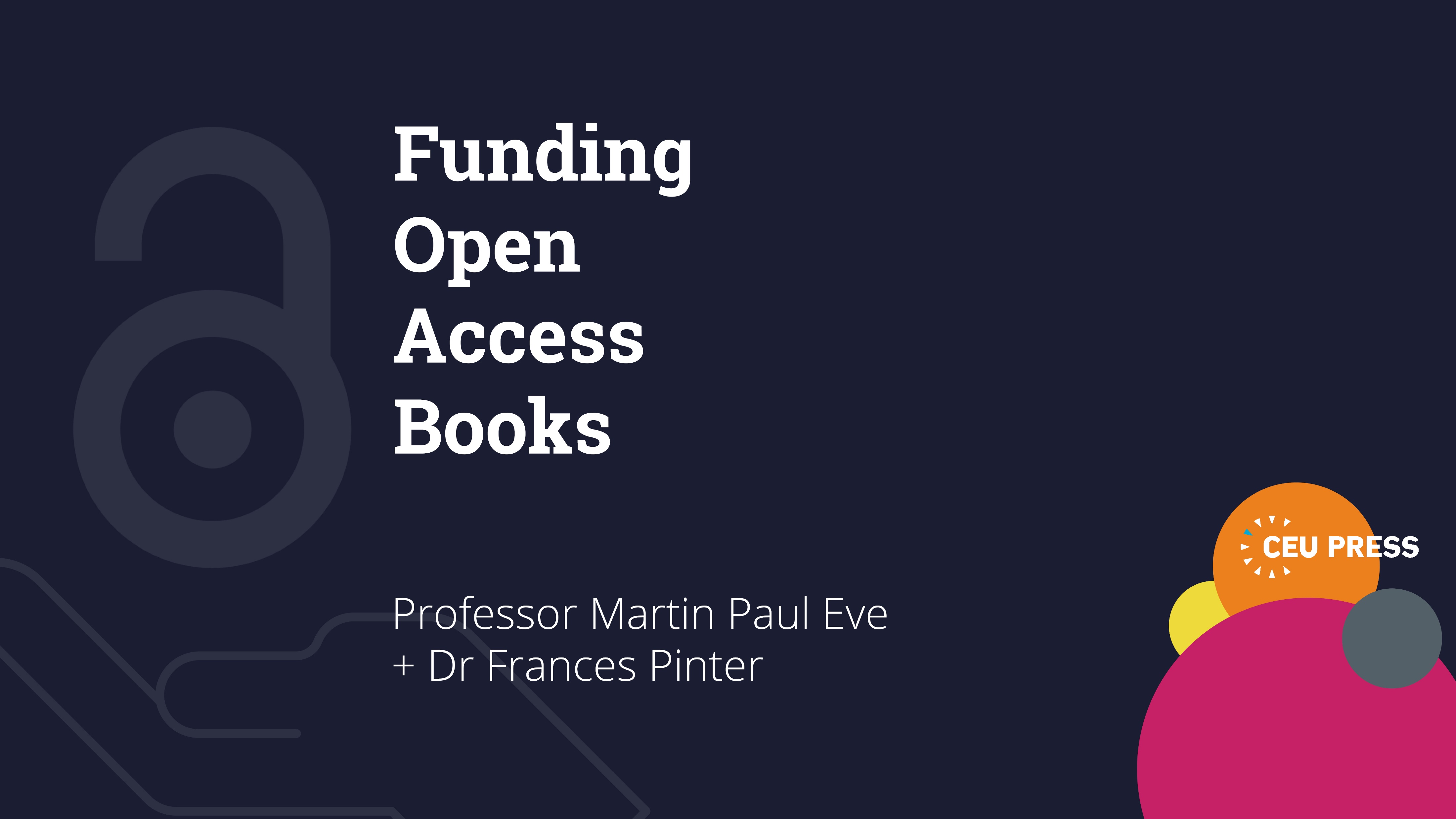 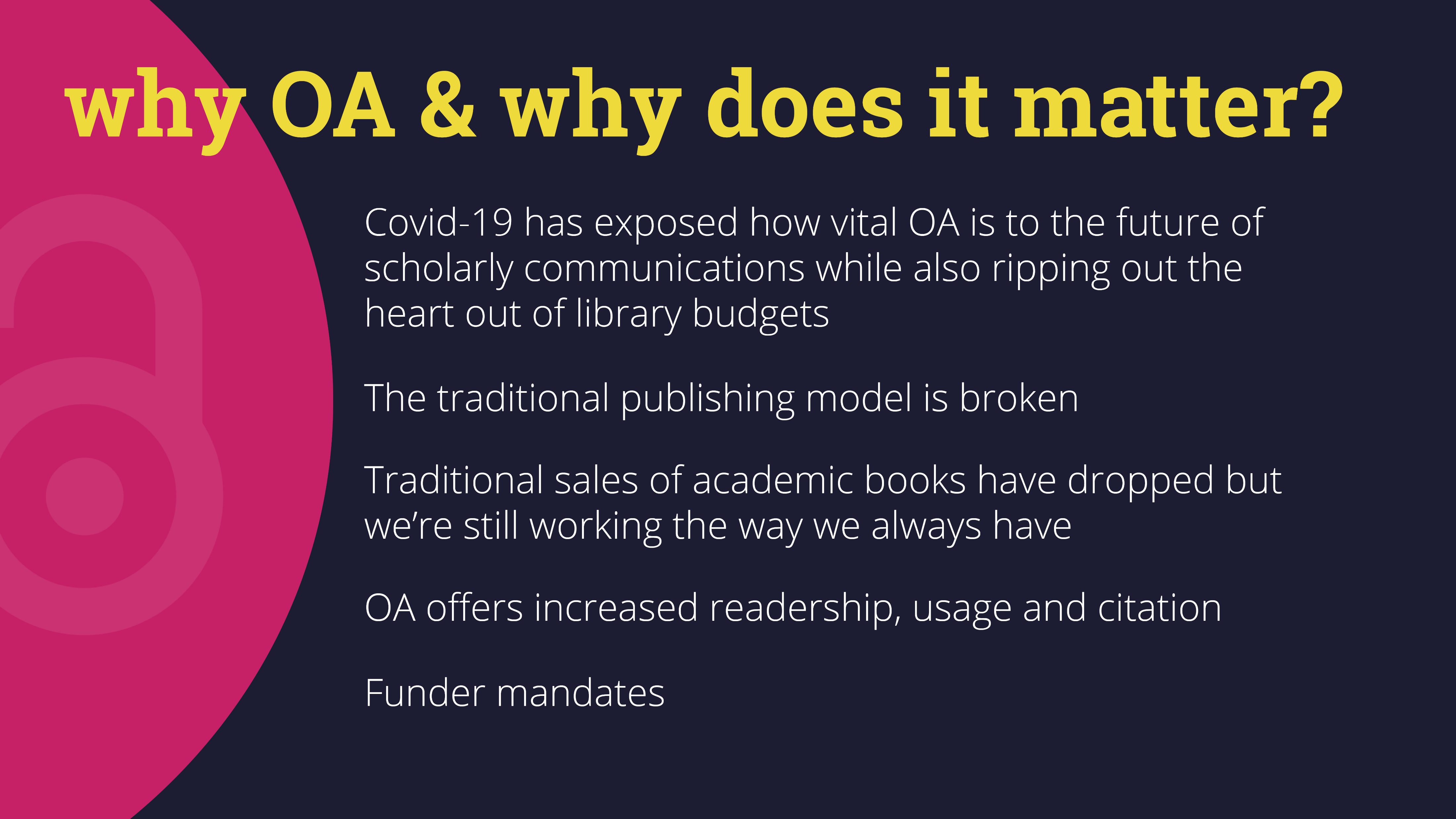 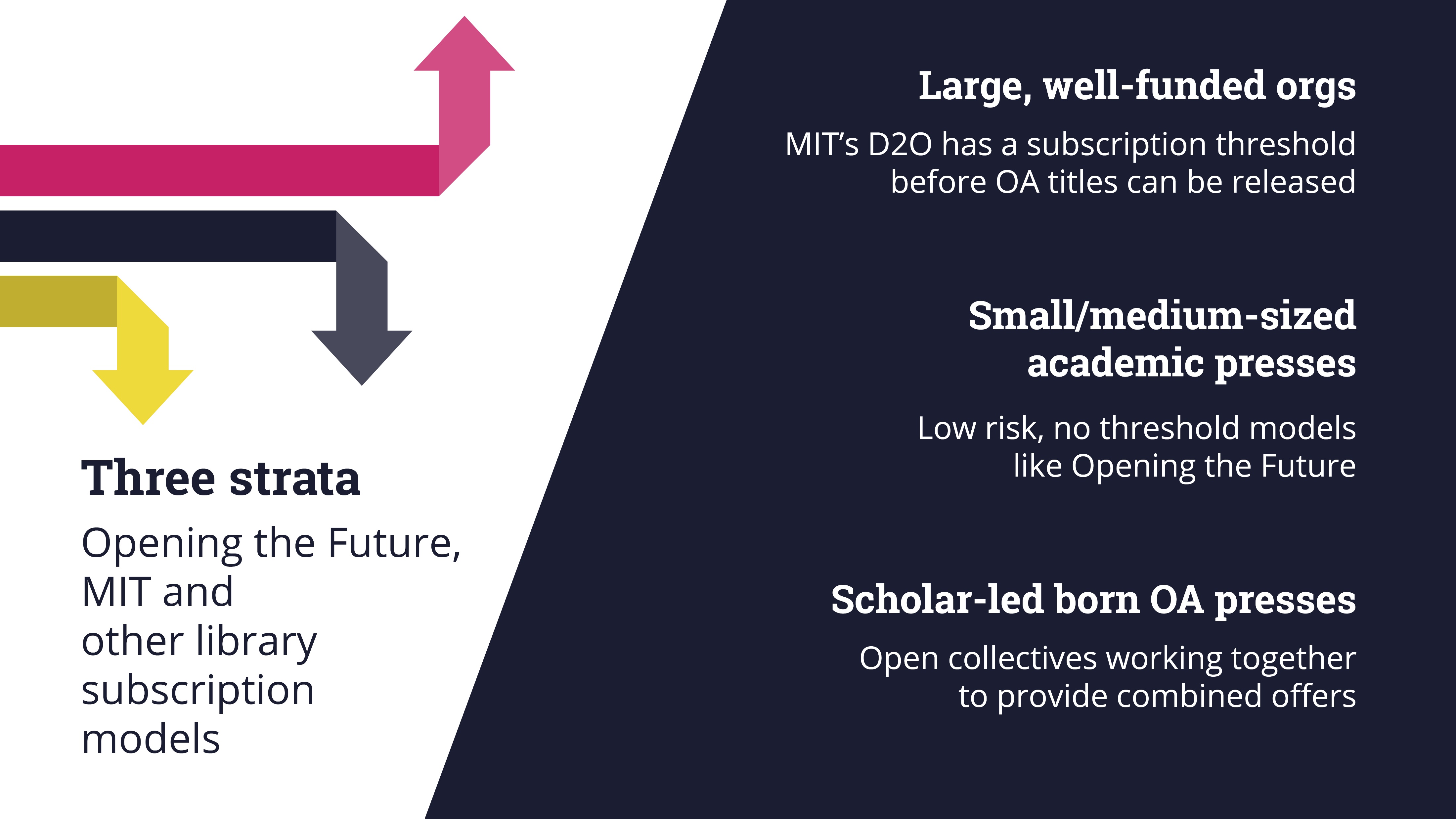 Large, well-funded academic presses
Small/medium-sized academic presses
Scholar-led born OA presses
[Speaker Notes: (Change the word ‘org’ to ‘academic presses’. Needs to be consistent with the small-medium sized type of publisher. ‘Org’ is too broad.
Run through this to identify the emerging models for the main types of presses. Hint at Hub here, but no slide for that just now.]
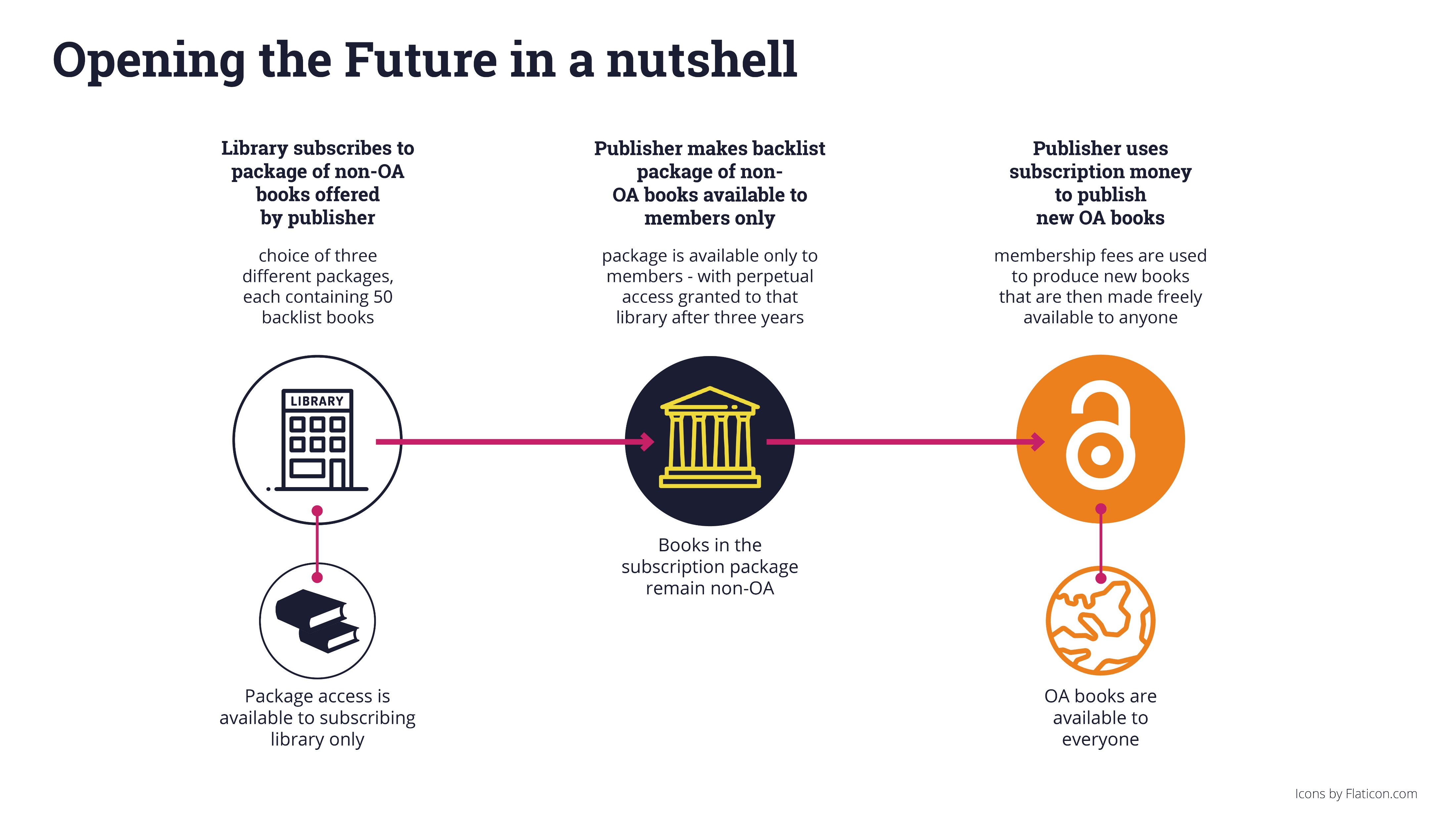 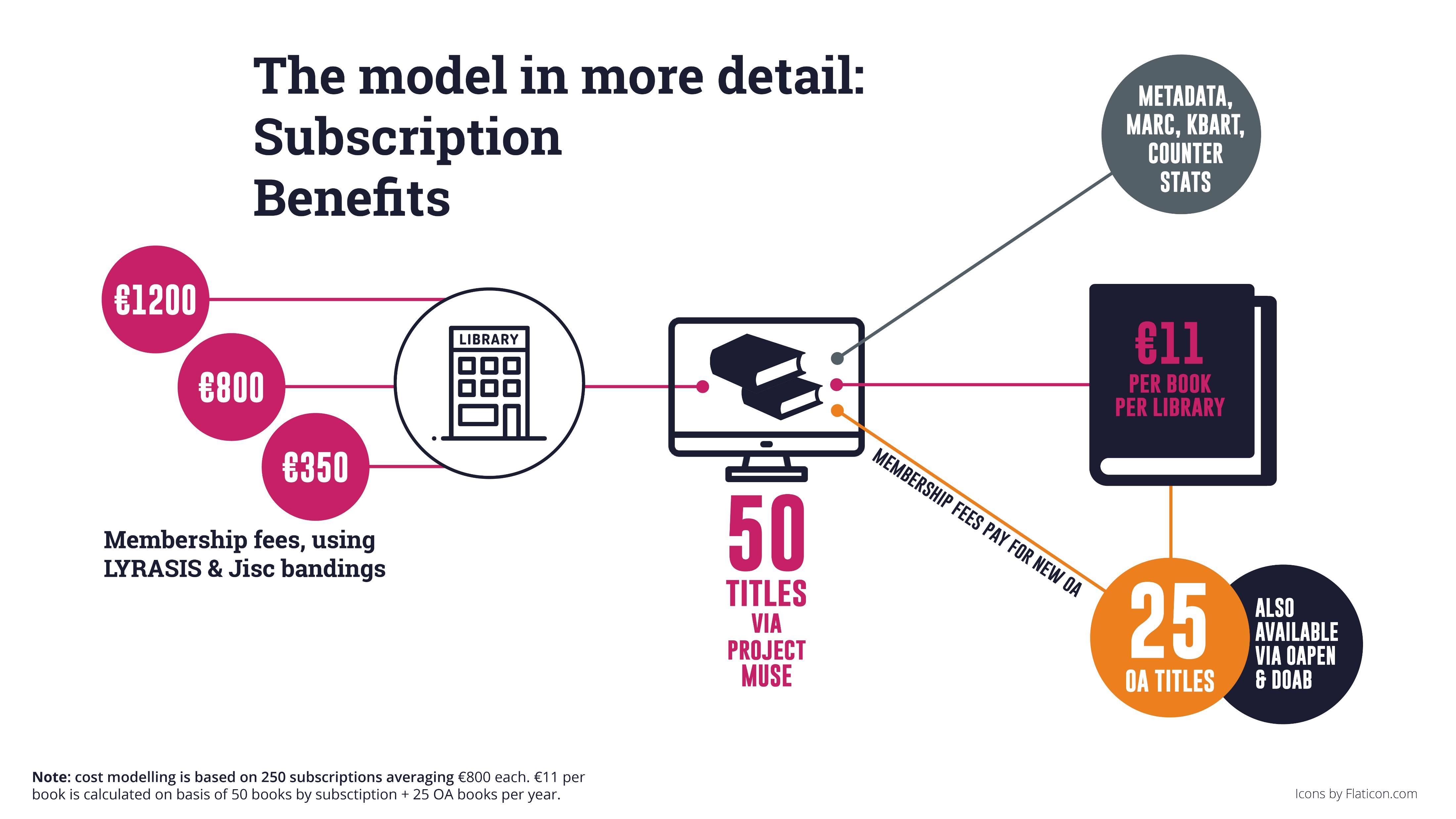 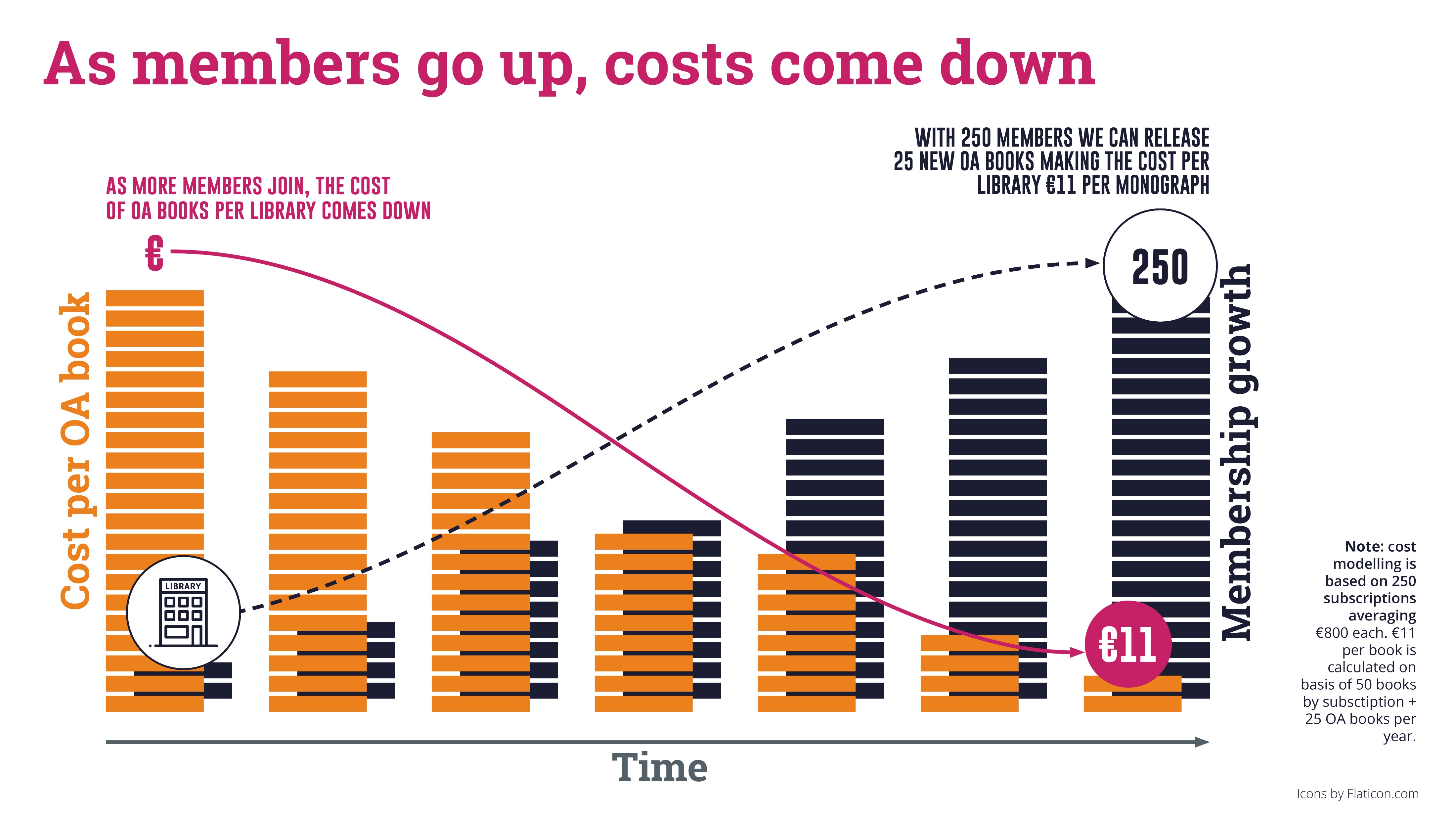 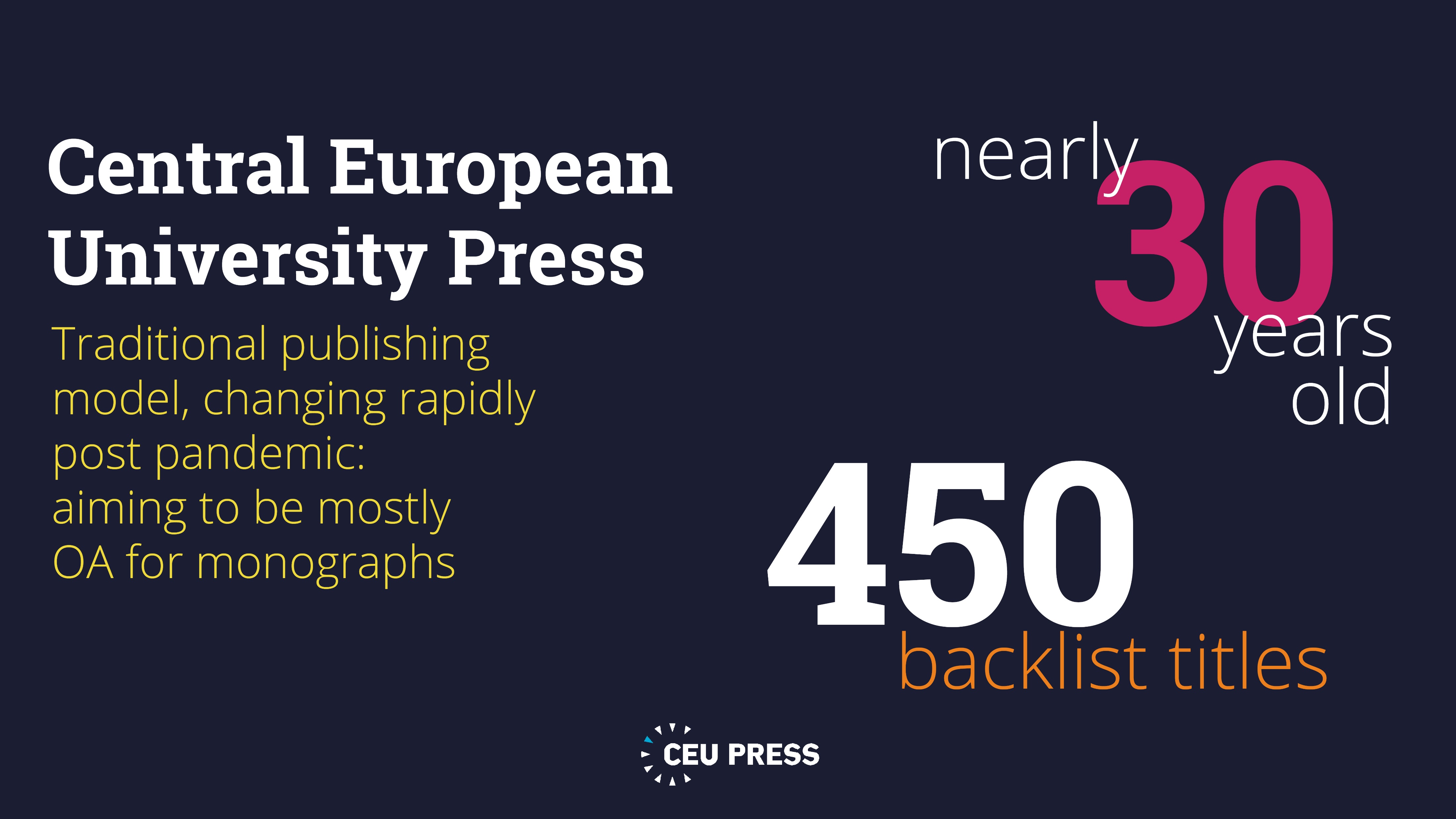 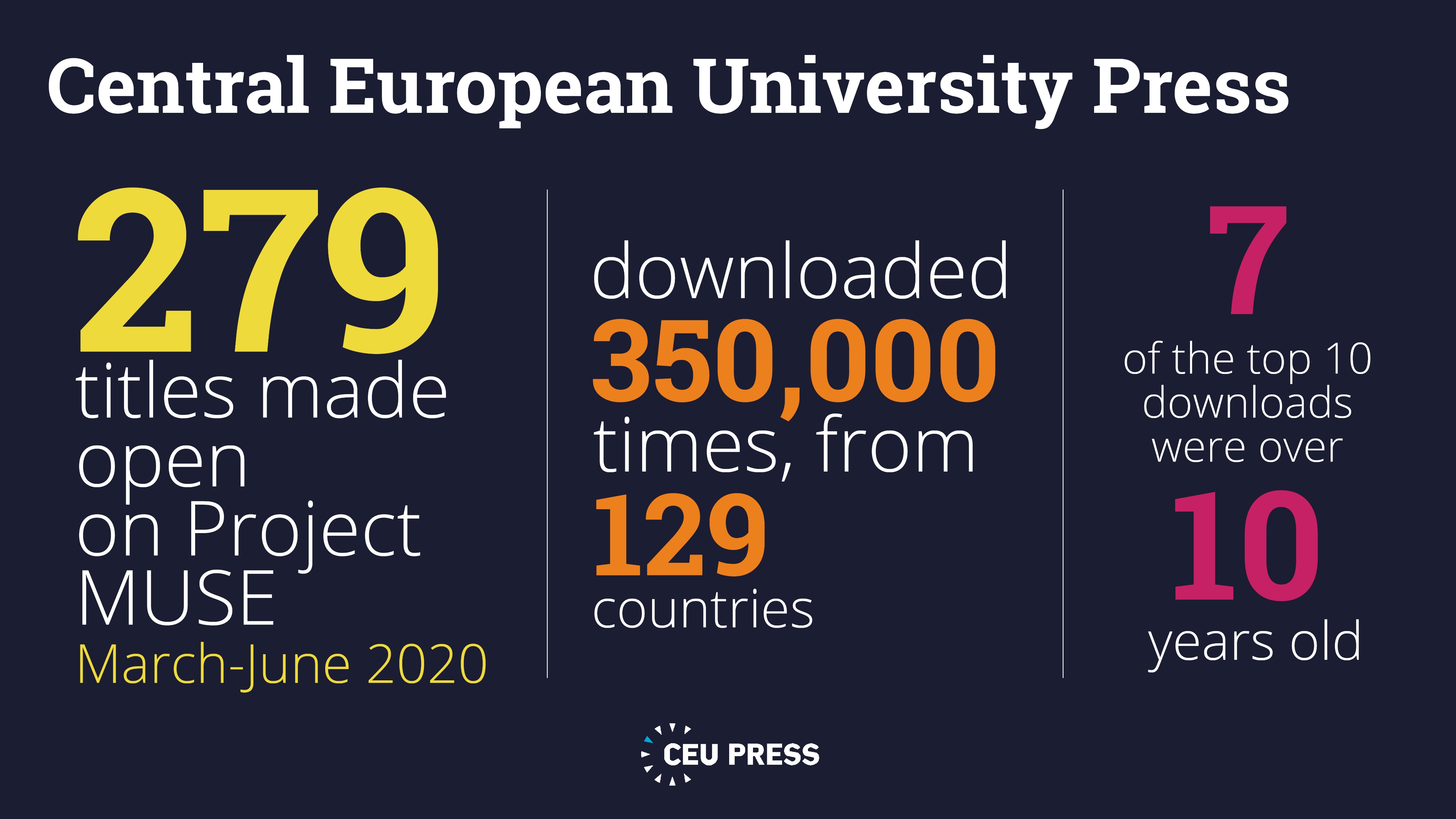 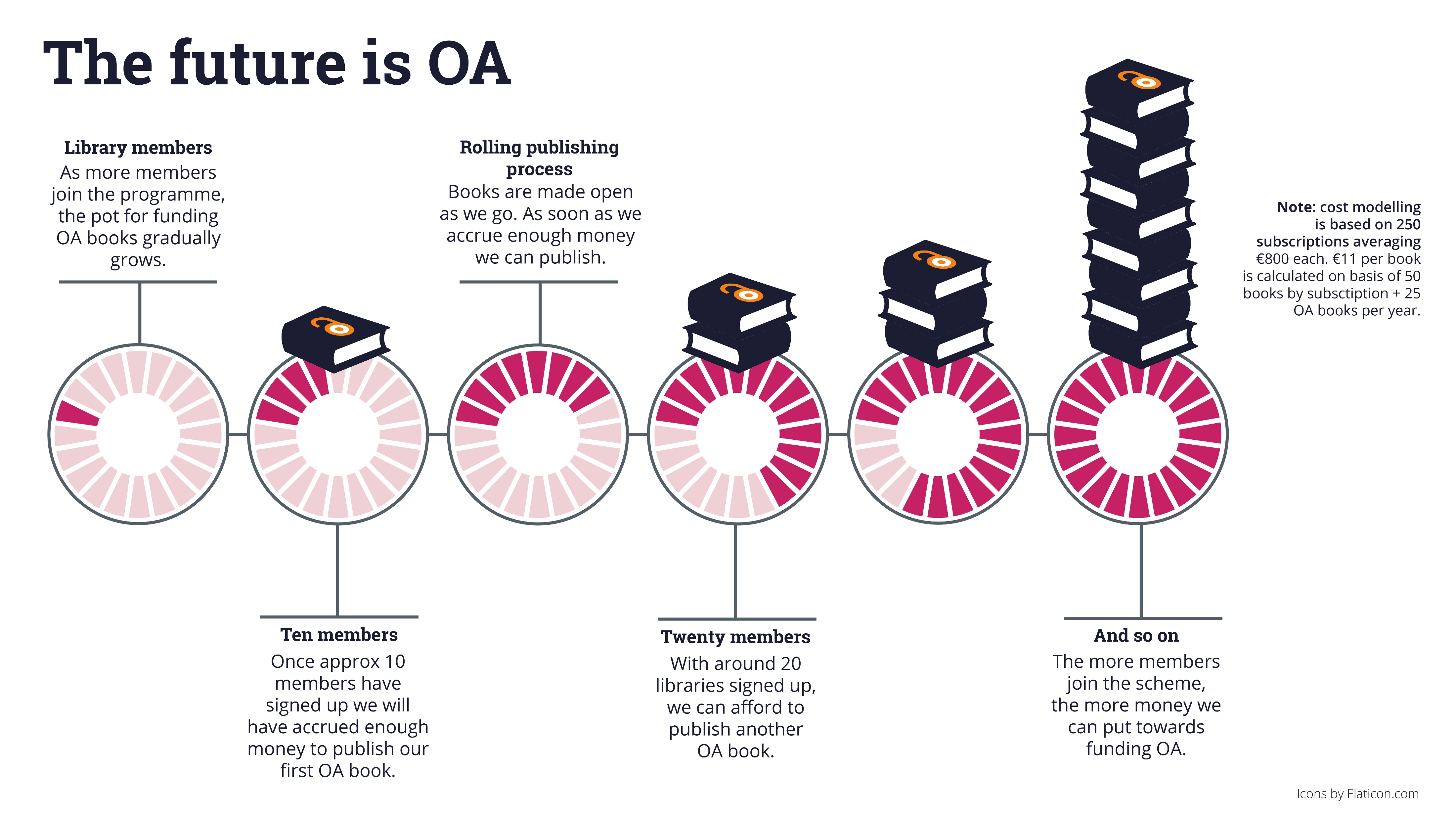 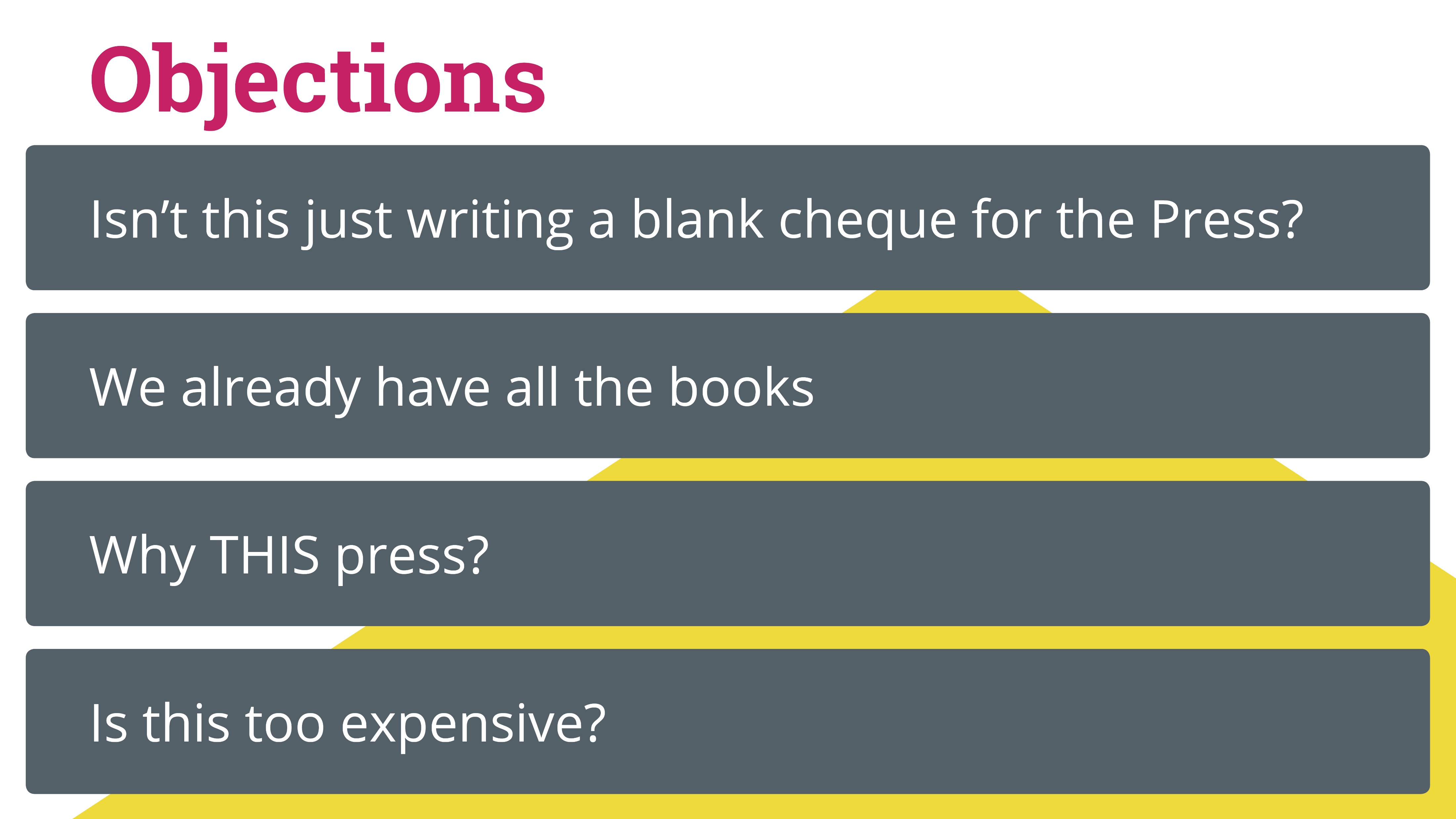 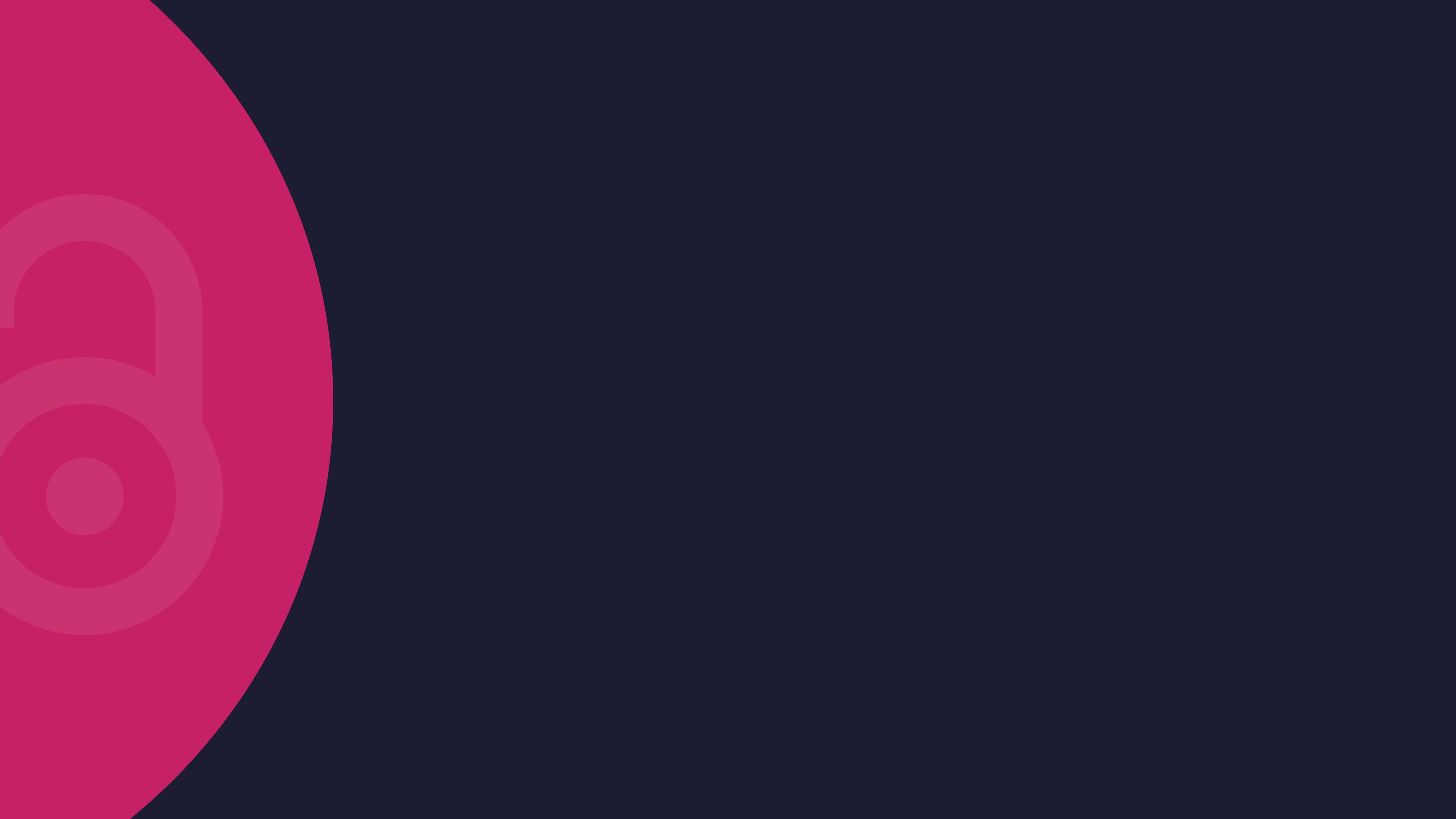 Snapshot of OA book world
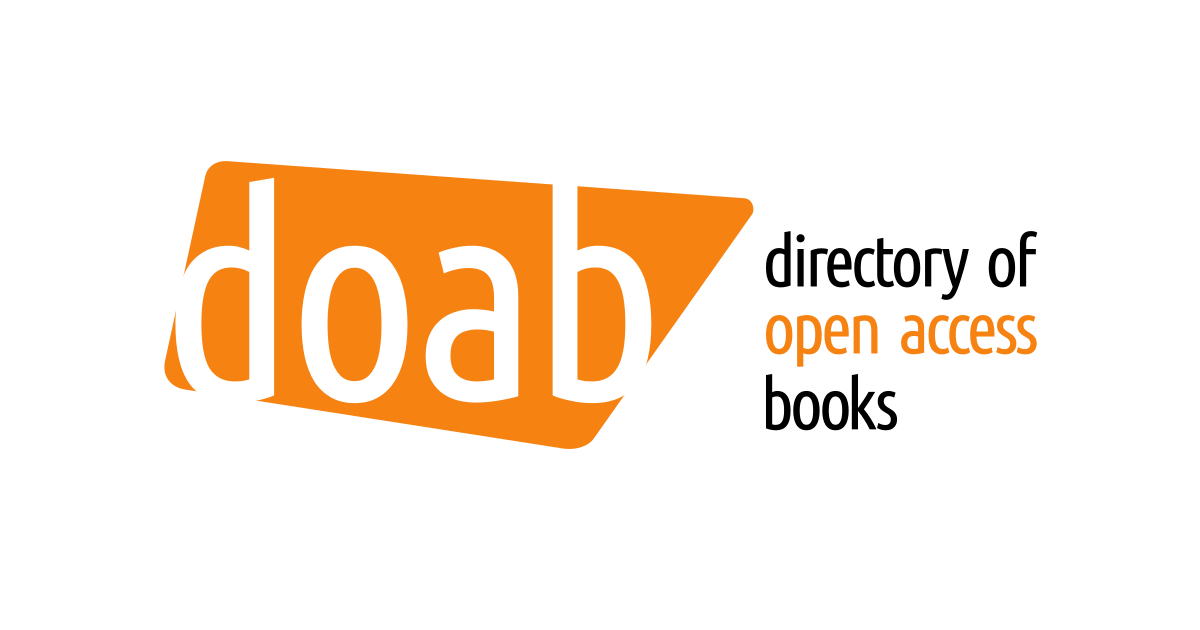 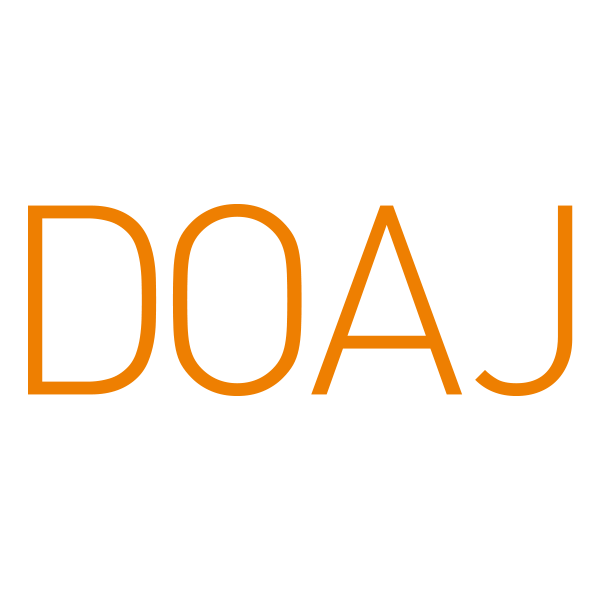 100 publishers
16,172 journals, 5,890,831 articles
602 publishers
36,947 books
OA books market has many smaller players with publications in multiple languages, across a broad spectrum of subject areas
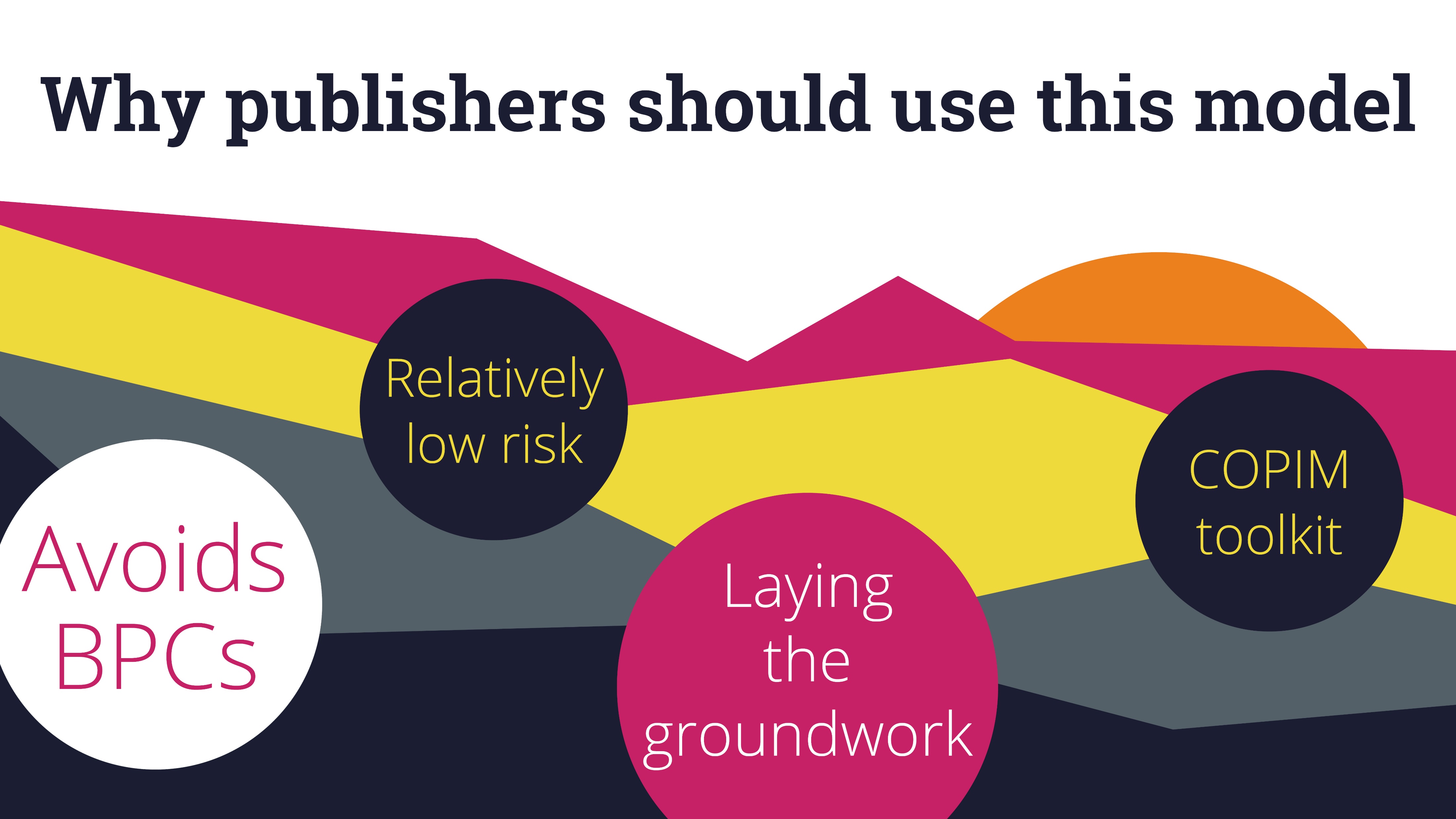 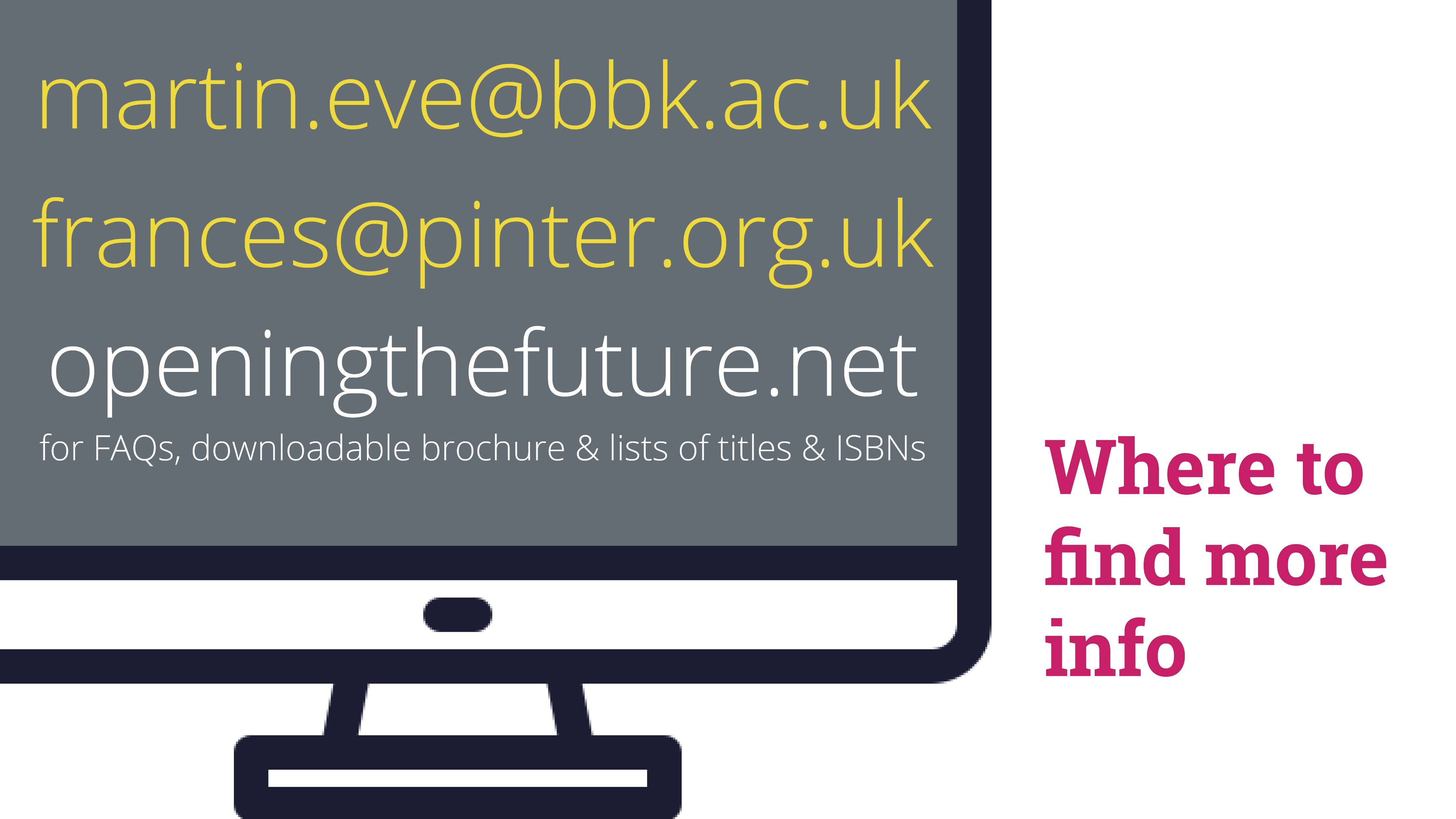